Attendance Tools and Resources
Patrick Hickman
Ohio’s Attendance Advisor
Office of Whole Child Supports
Department of Education and Workforce
August 2024
2
Who’s Here Today?
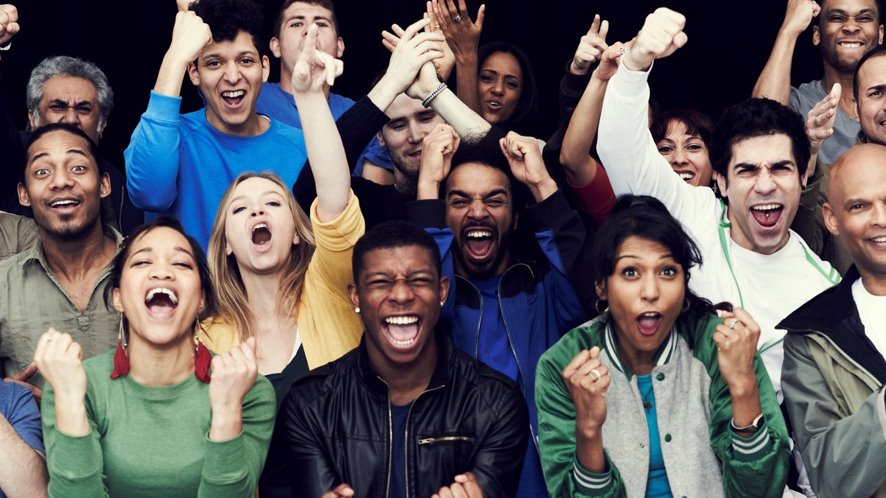 3
[Speaker Notes: Thank you for coming – who’s here?
And why are you here? What are you hoping to learn? What is top of mind?]
Topics
Brief Chronic Absence Overview
Mindset Shift
Attendance Task Force Recommendations
Resource Exploration
Q&A
4
Absences Add Up!
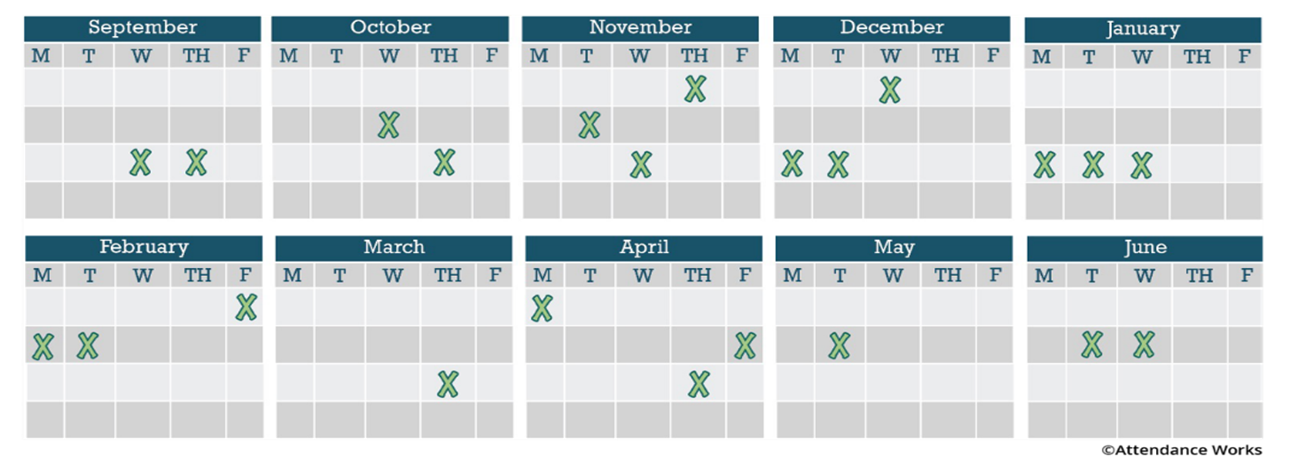 Missing just 2 or 3 days a month can lead to chronic absence.
10% of the school year = 18 days of absence
This translates to almost one month of missed learning
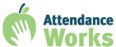 5
Pathway For Change
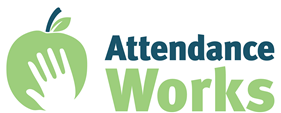 [Speaker Notes: Turn and talk: what does your school community currently think about “attendance”?]
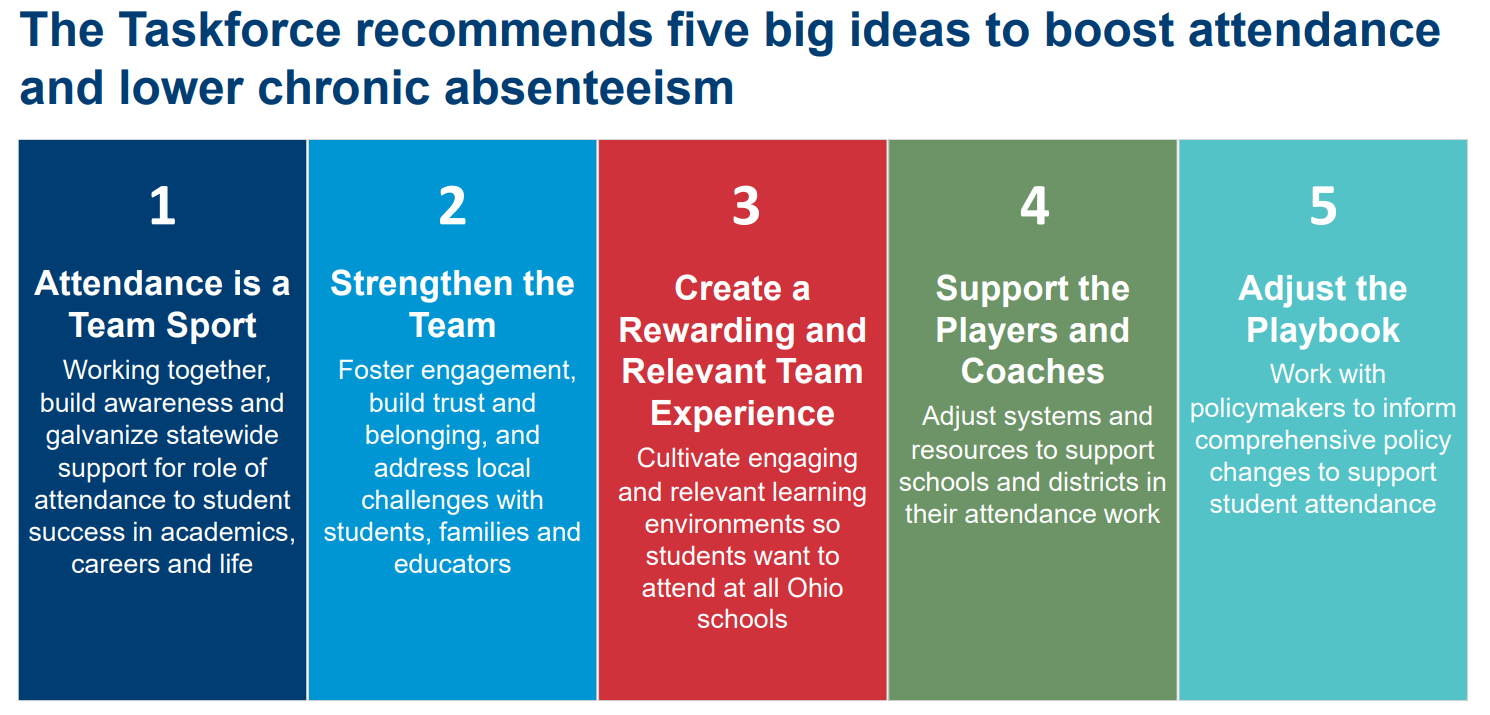 7
[Speaker Notes: Reference DEW Legislative Team as carrying Rec 5.]
Attendance Support Page
8
Patrick Hickman
	Ohio’s Attendance Advisor
	Patrick.Hickman@education.ohio.gov